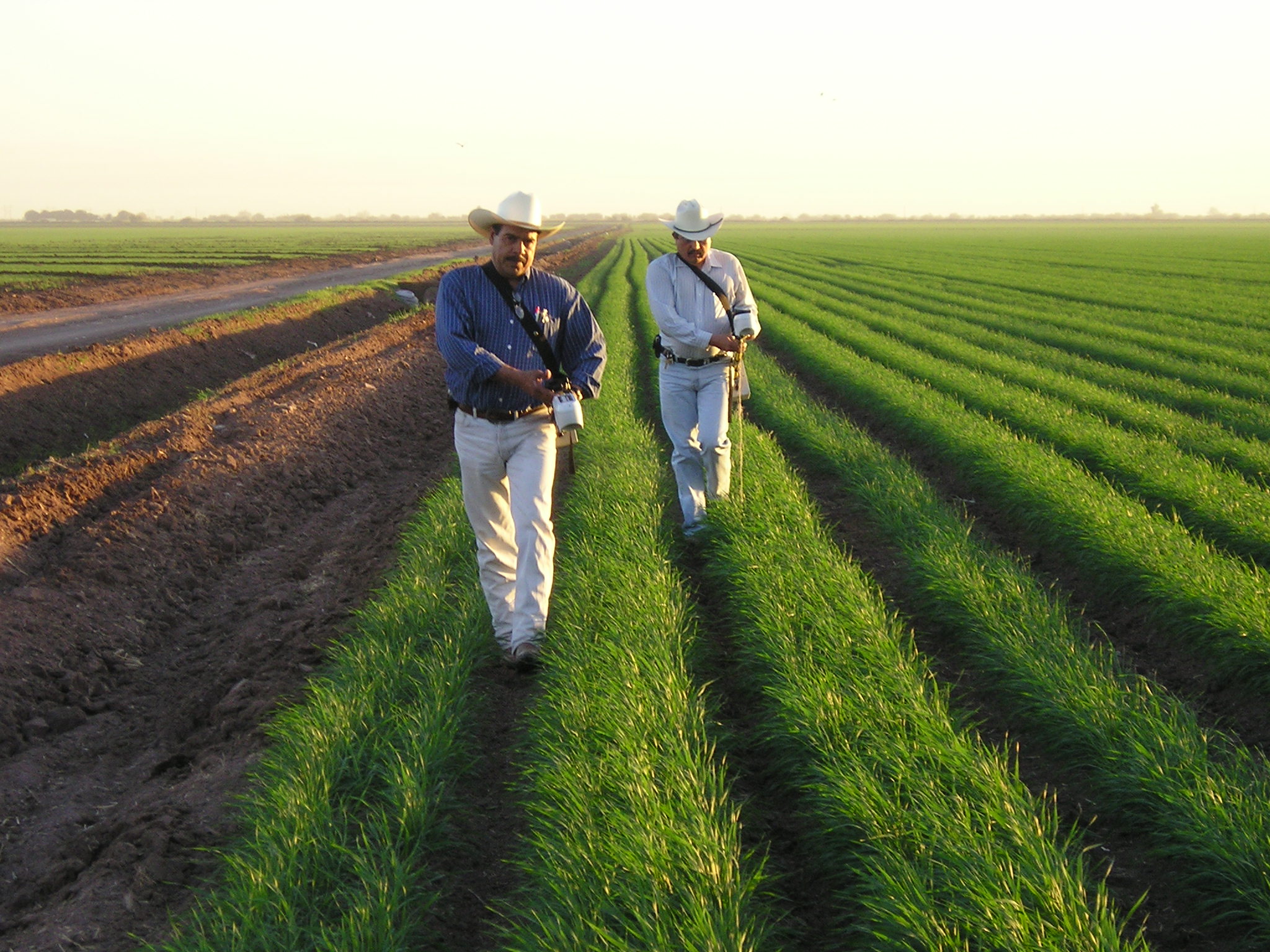 Sensor Based N Management in the Yaqui Valley
Ivan Ortiz-Monasterio
CIMMYT
Oklahoma State University
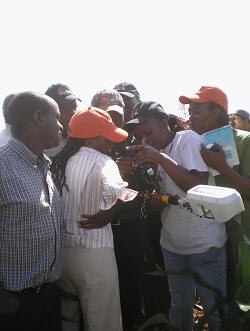 China
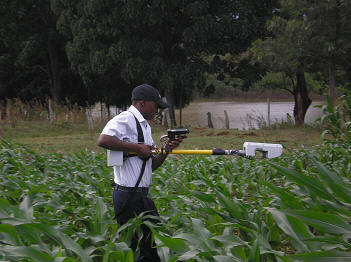 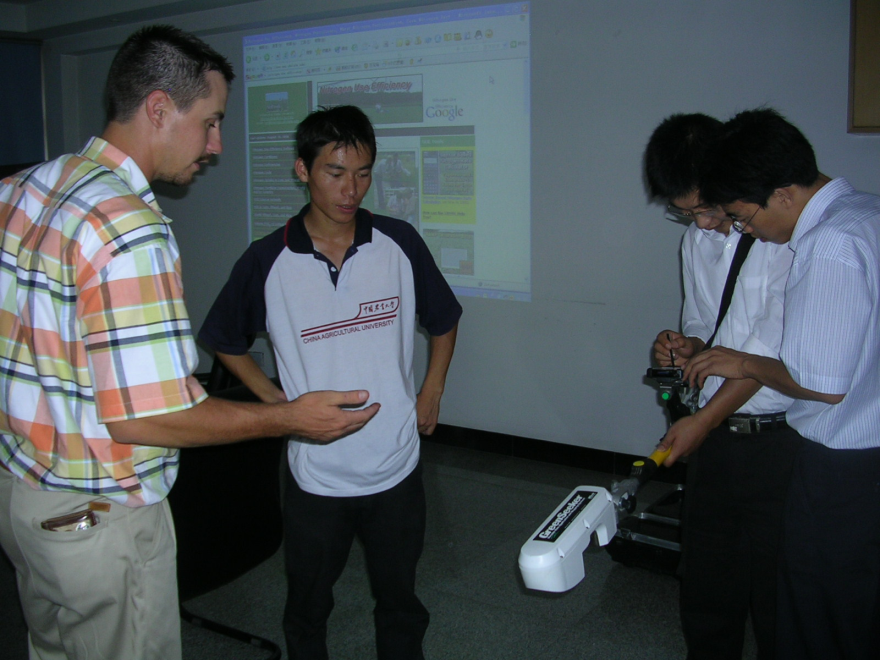 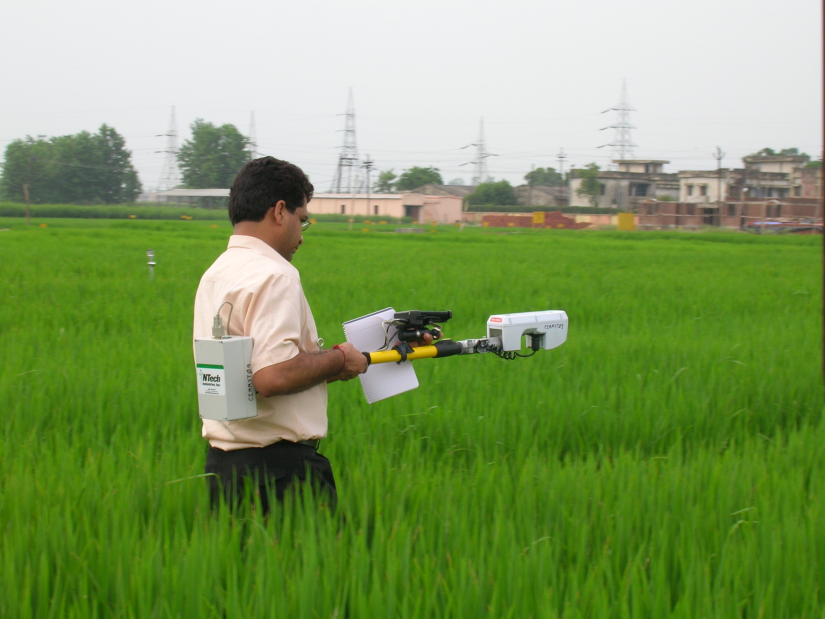 Kenya
India
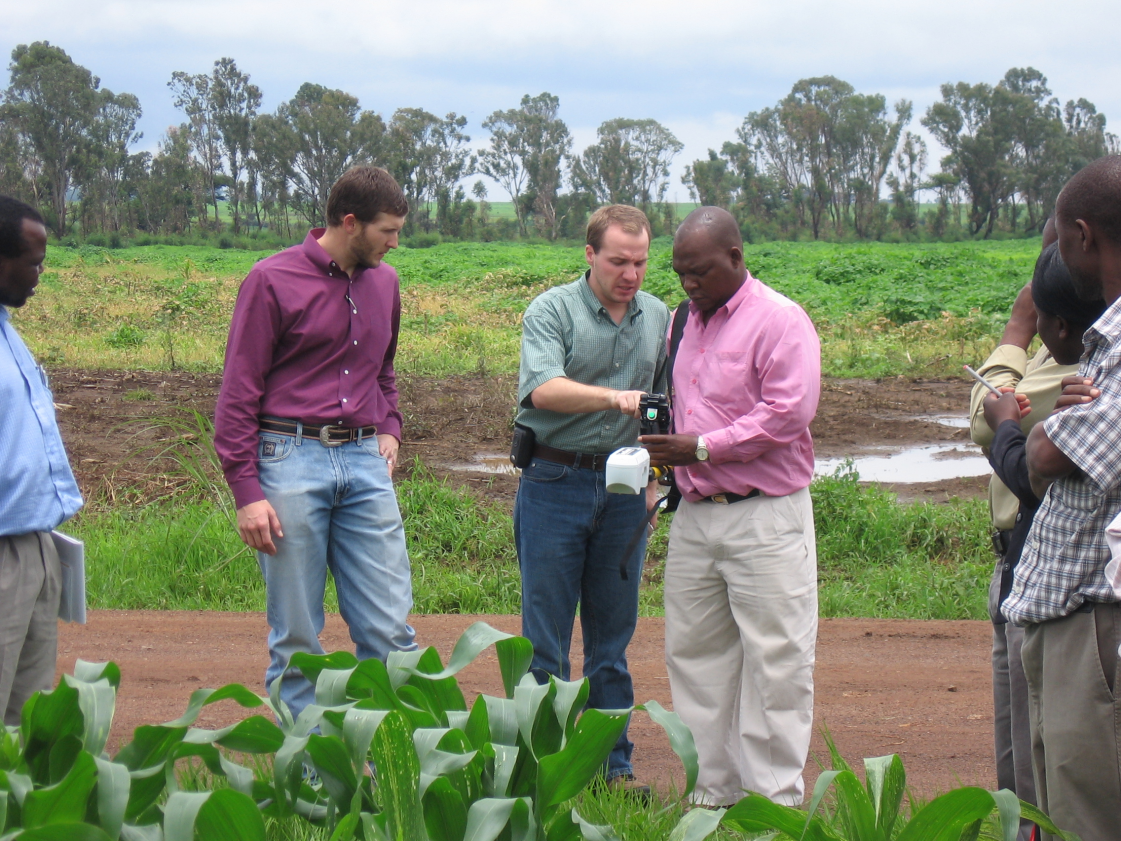 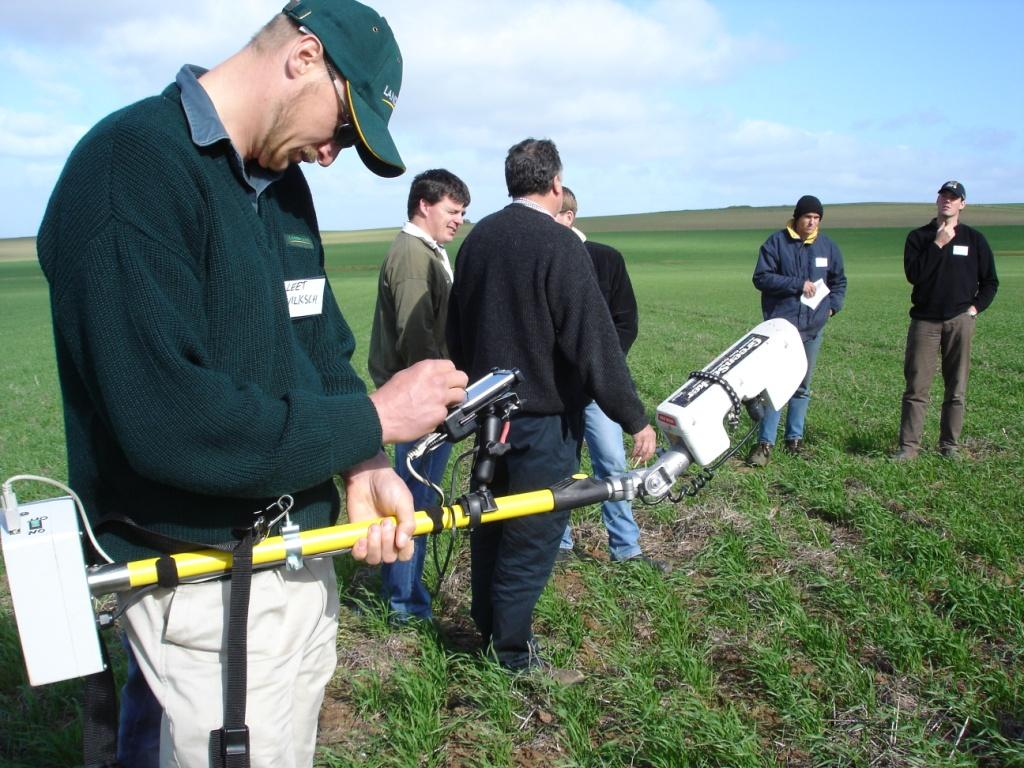 Australia
Zimbabwe
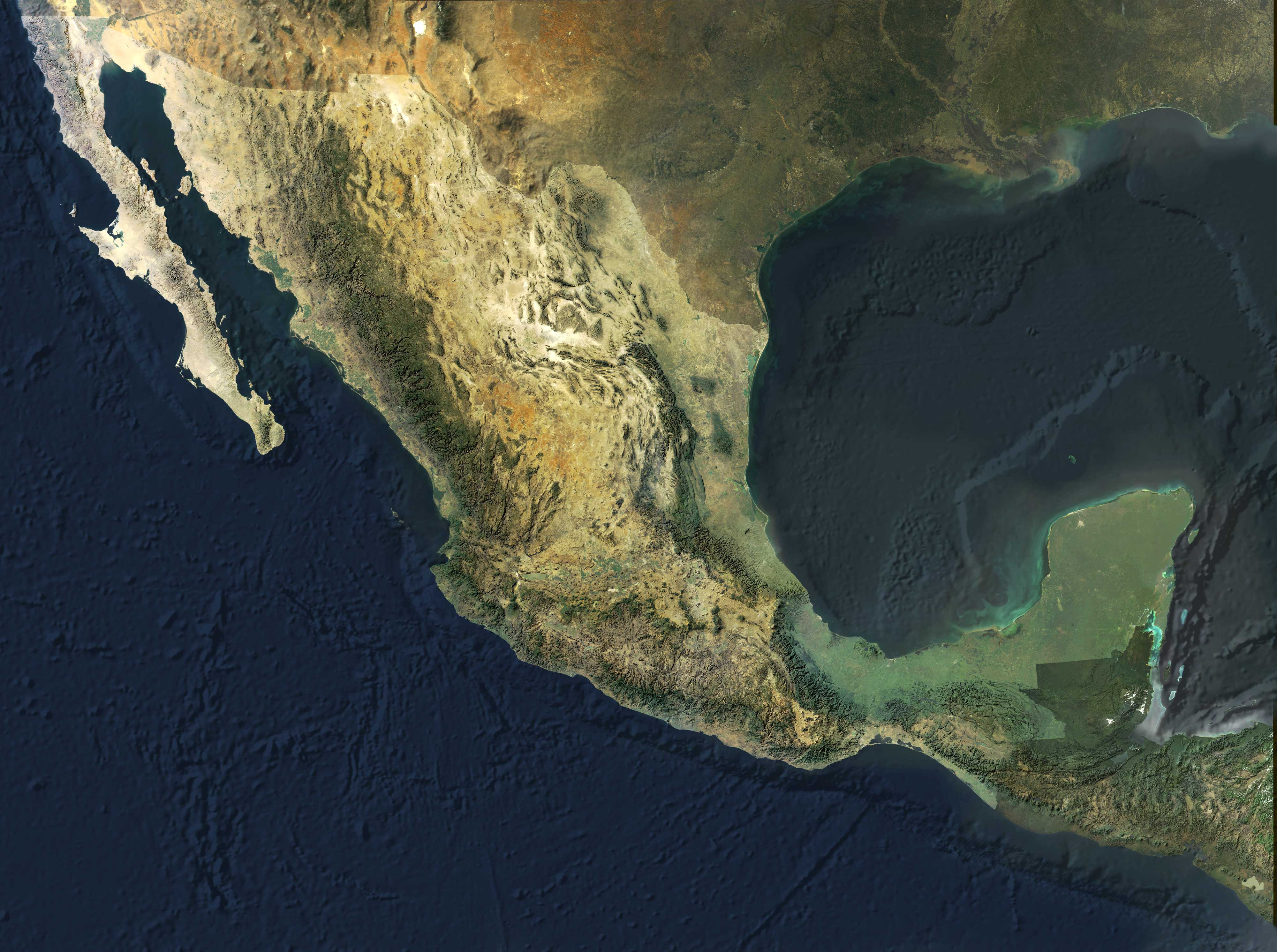 Yaqui Valley
Percentage Nitrogen Recovery in 
Wheat in the Yaqui Valley
(average of 30 fields)
Recovery by 
the plant
Losses
Losses to the environment
N2O
N2
NH3
NOx
Urea
NH4+
NO3-
Organic
Matter
NH4+
NO3-
N2O
N2
Nitrification
Denitrification
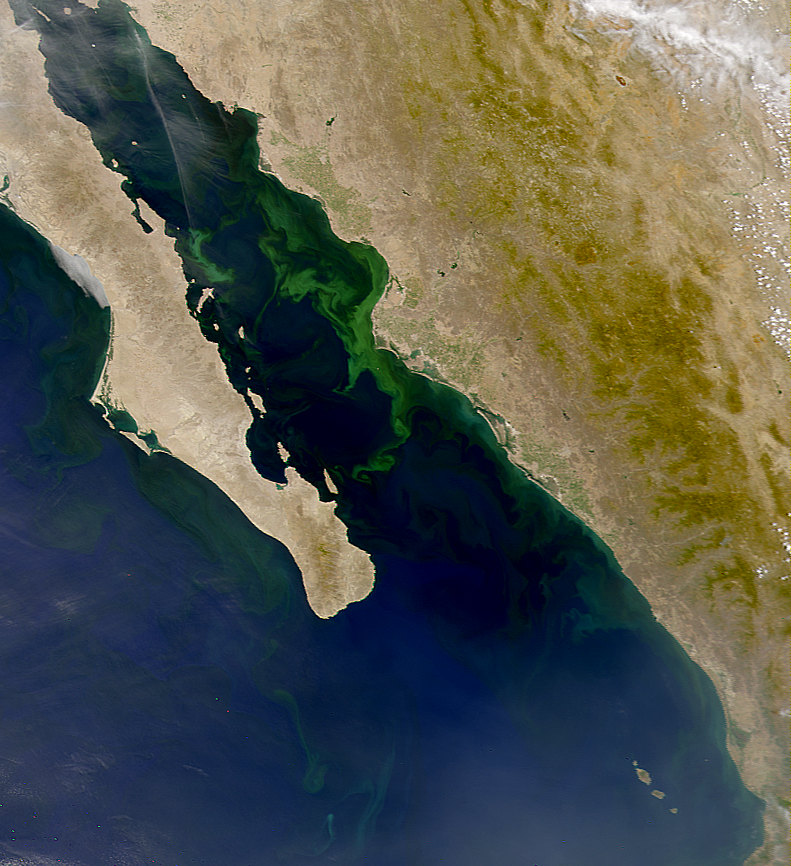 Beman et al. 2005
Nature
Sensor TechnologyGreenSeeker
Diagnostic tool that allows you to identify the optimum N rate for each individual farmer’s field
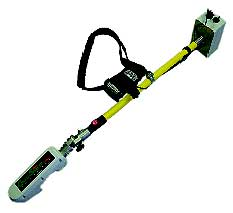 Technology Components
Establishment of an N rich strip

NDVI reading in the N rich strip and farmer’s field that will be diagnosed

Use of a crop algorithm to derive N recommendations
N Rich 
Strip
Apply pre-plant or
at planting
20 has
10 meters
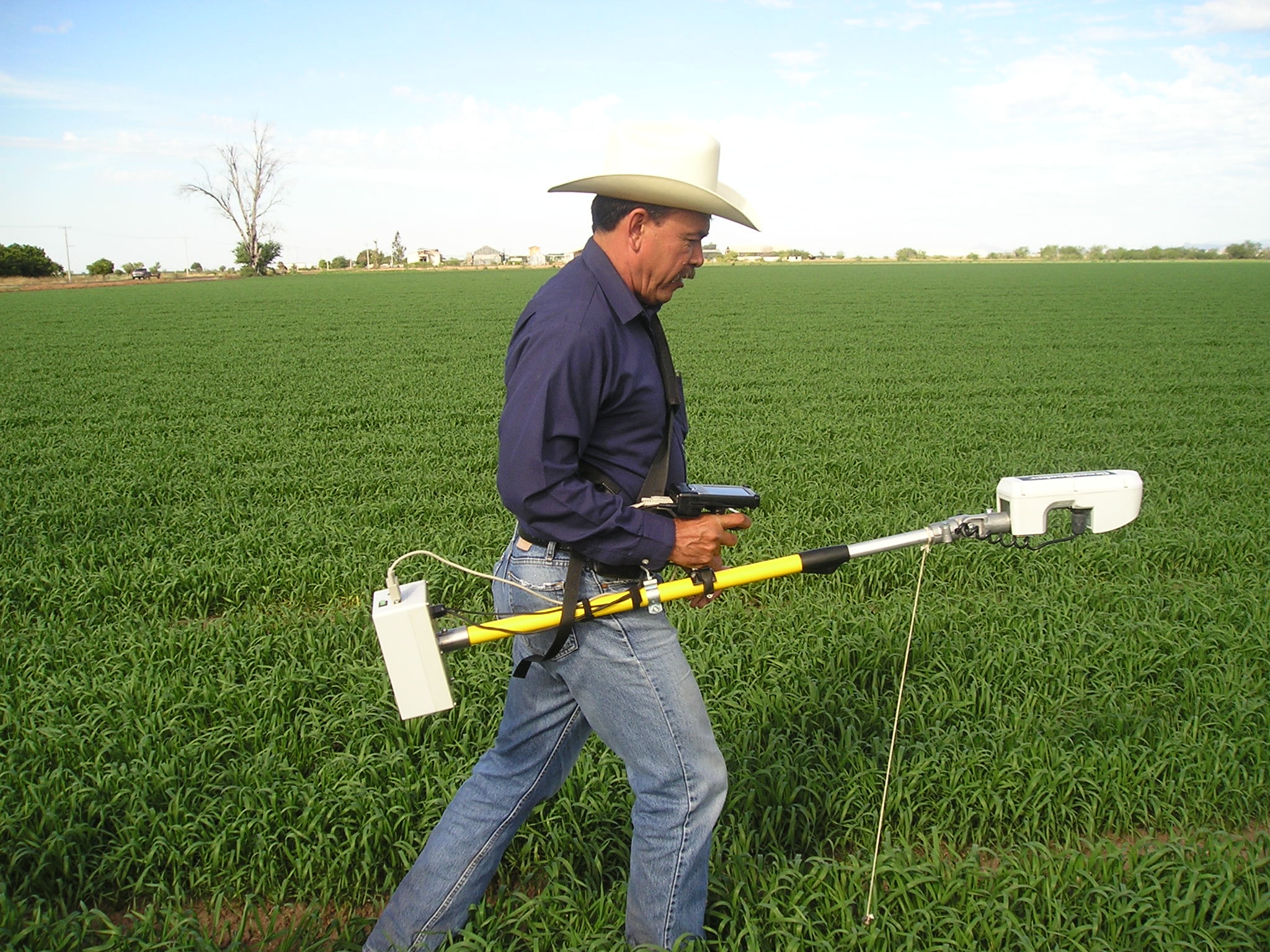 2. NDVI reading in the N rich strip and the farmer’s field that will be diagnosed
Measurement:  As close as possible to the first post plant 
irrigation but 40 days after planting.
3. Use of the Crop Algorithm to derive a N recommendation
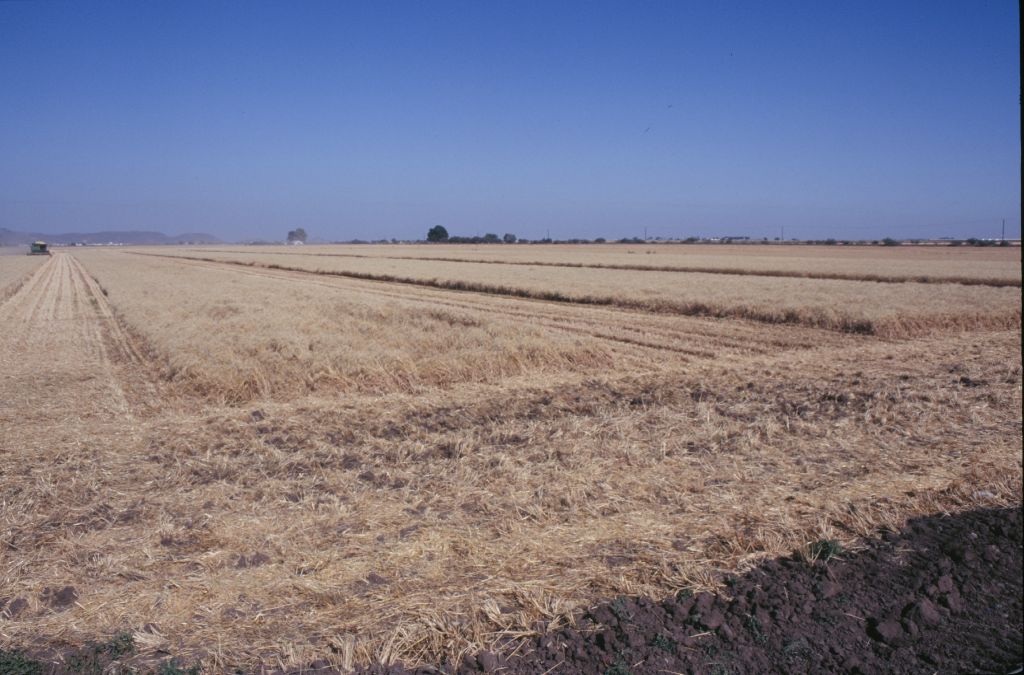 RESULTS
2009-2010
TECHNOLOGY TRANSFER IN SONORA
CIMMYT
Oklahoma State University
AOASS
PIEAES 
FUNDACION PRODUCE SONORA / COFUPRO
FIRA
SAGARPA
CONACYT
Uniones de Agricultores
TECHNICAL TEAM
CIMMYT
Dr. Ivan Ortiz-Monasterio
Ing. Maria Elena Cardenas
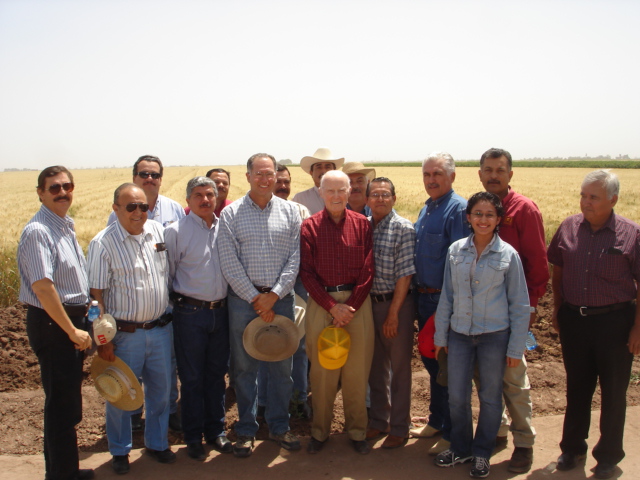 N Rich
Strip
Sensor Management
Sensor 
Management
107 fields
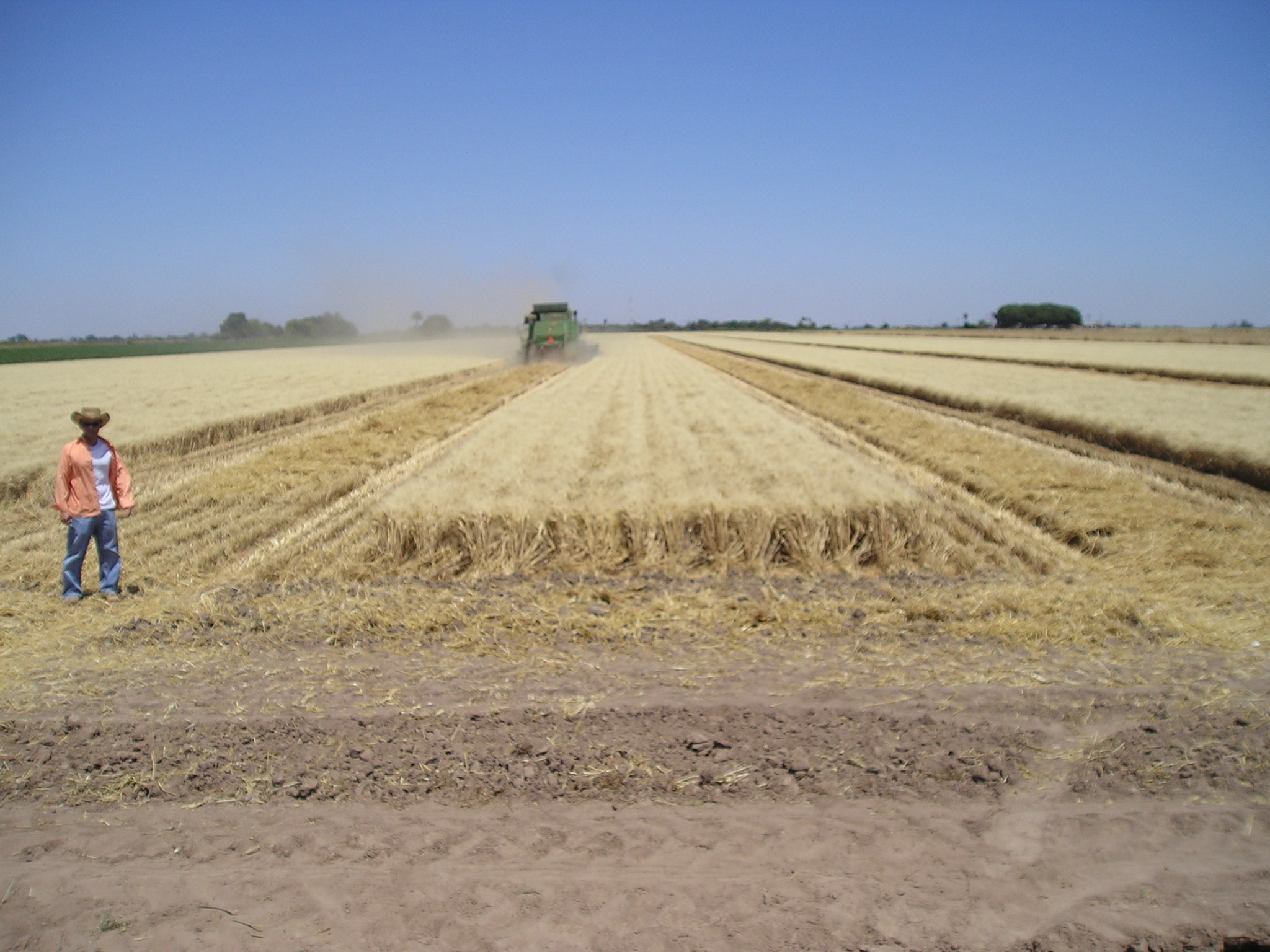 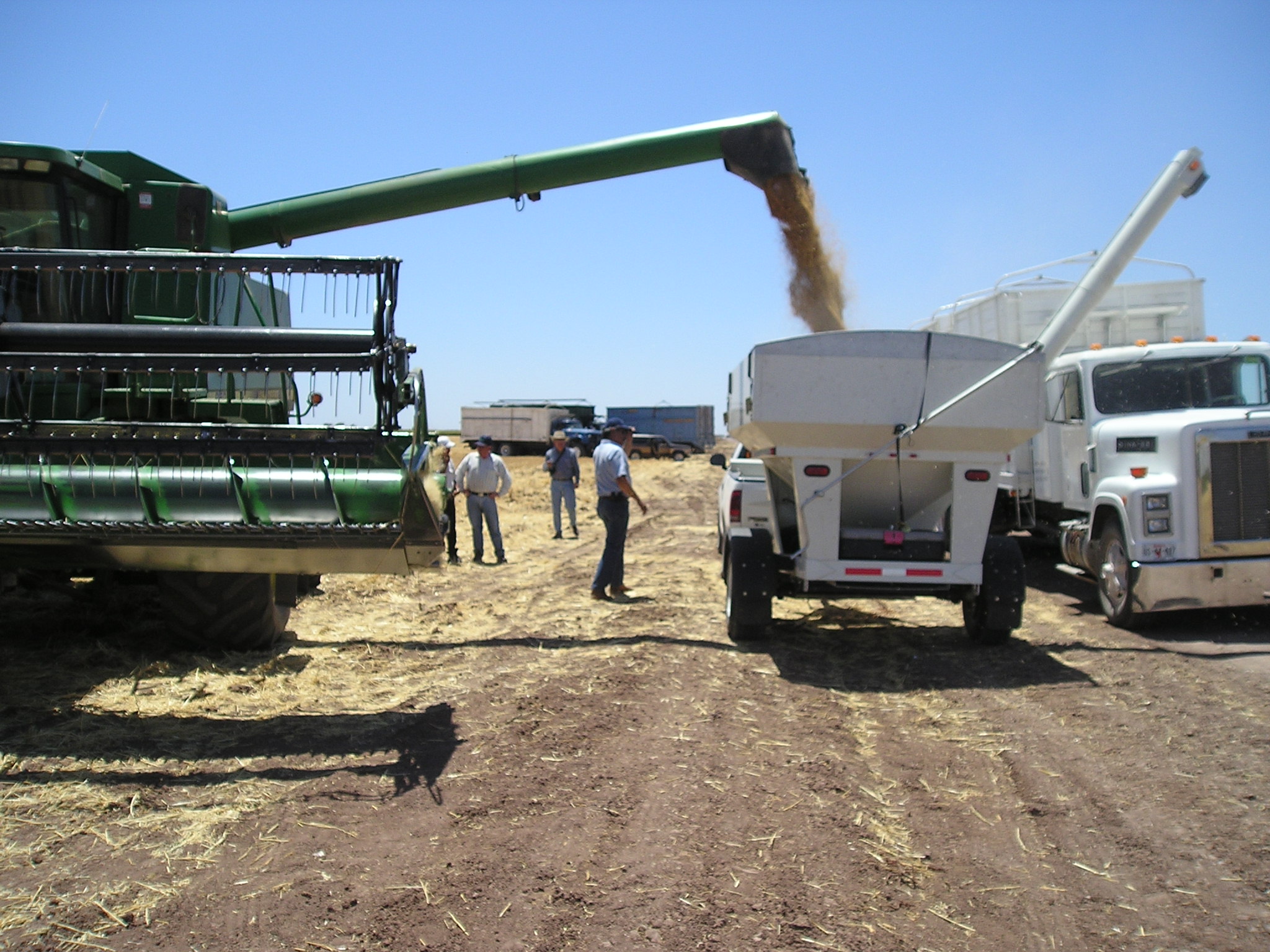 PROGRAM 2009-2010
7363 hectares
	38% tested

 105 participating 
	farmers

316 field with an 
	N rich strip
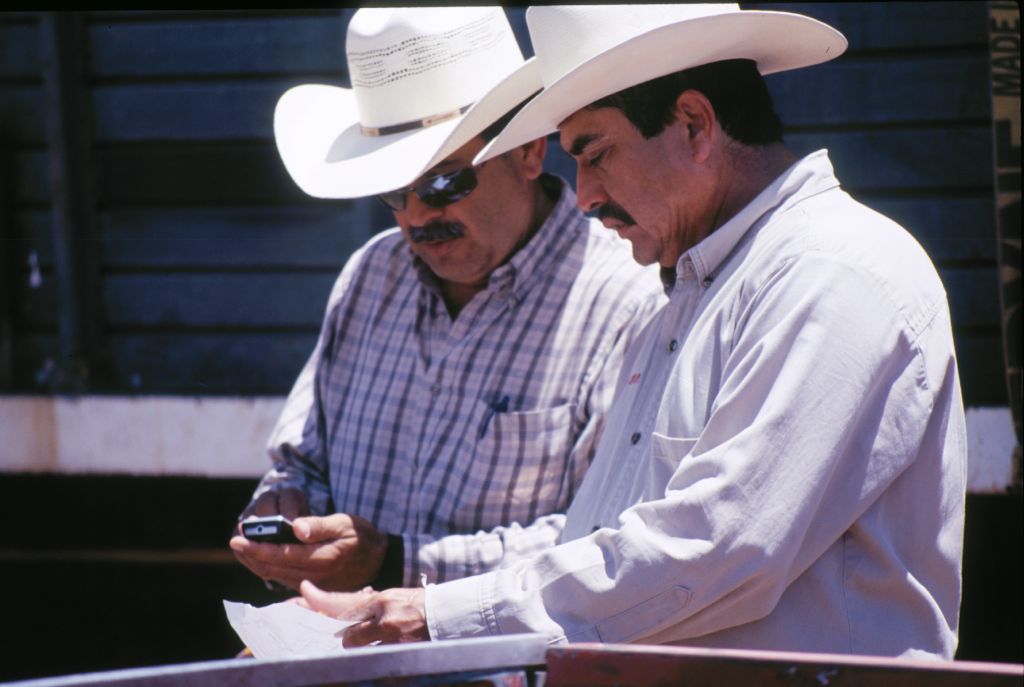 107 Fields
Difference
85 kg N/ha
64kgN/ha
60-68 kgN
86
60
101
107
fields
N Saving Using the GreenSeeker
2007-2008
	60 kgN/ha
	1.00 USD/kgN = 60 USD/ha
	
    2008-2009
	68 kgN/ha
	1.30 USD/kgN  =  88 USD/ha

    2009-2010
    64kg N/ha
    1.00 USD/kgN = 64 USD/ha
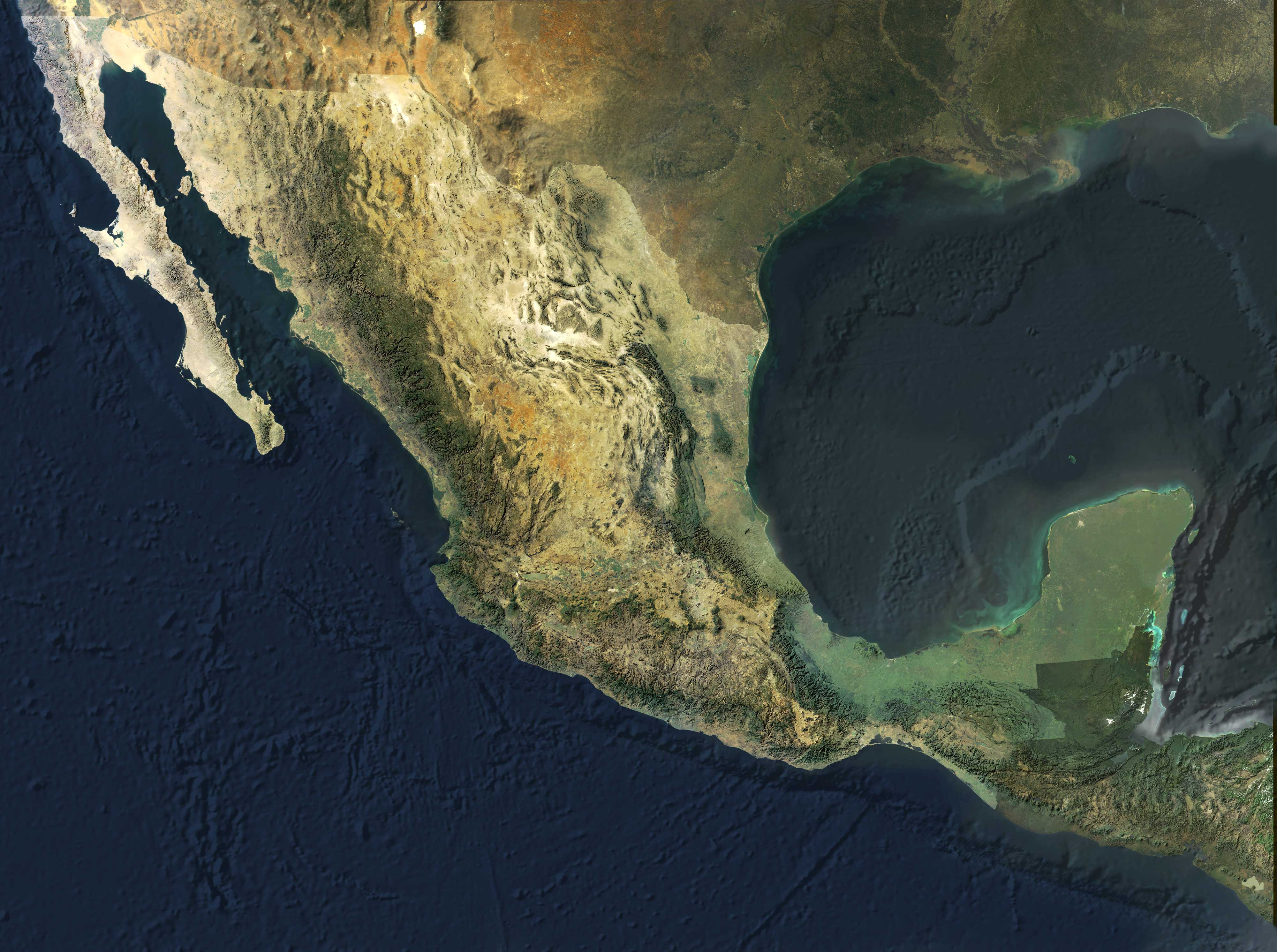 NATIONAL SENSOR PROGRAM
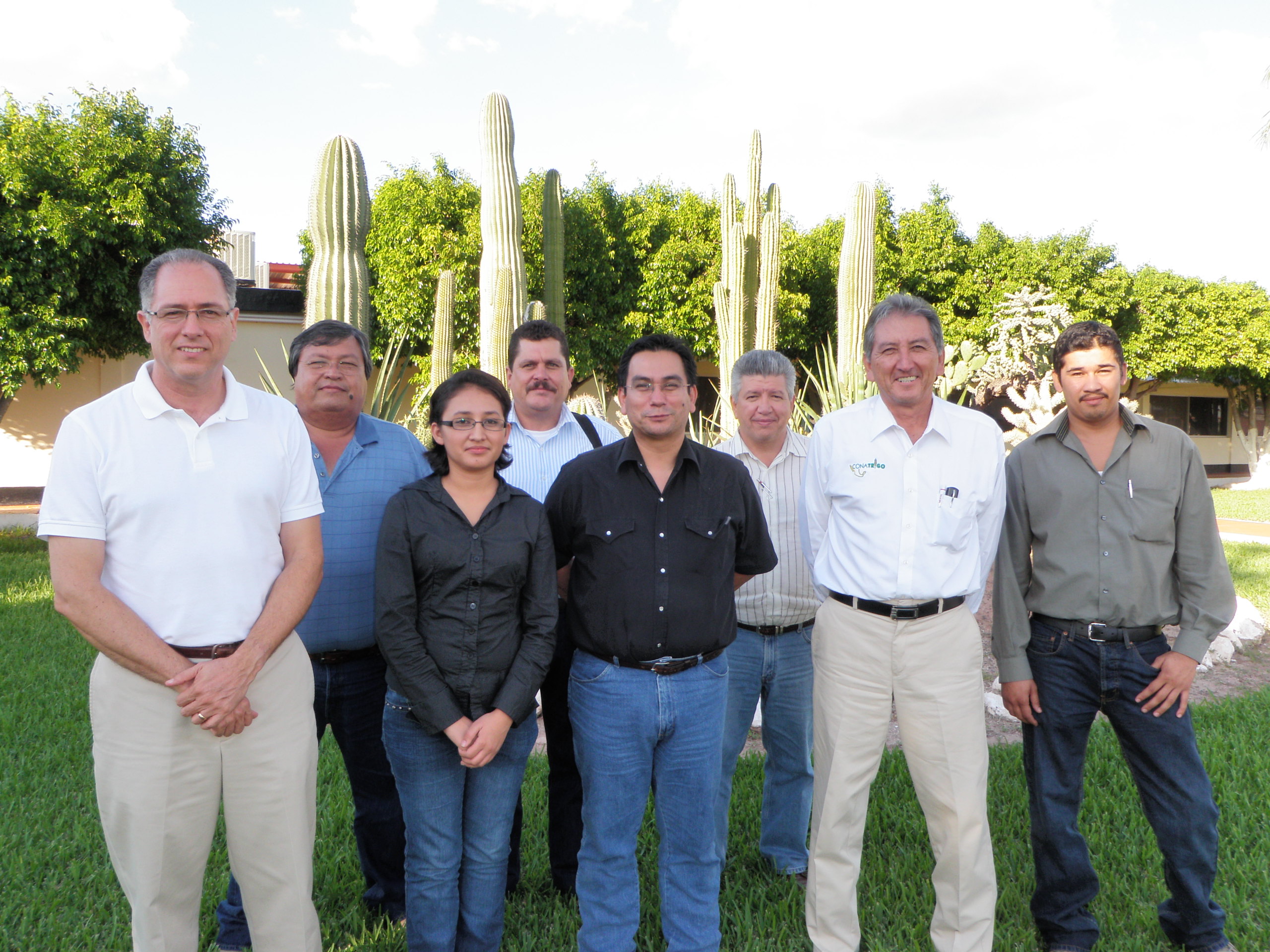 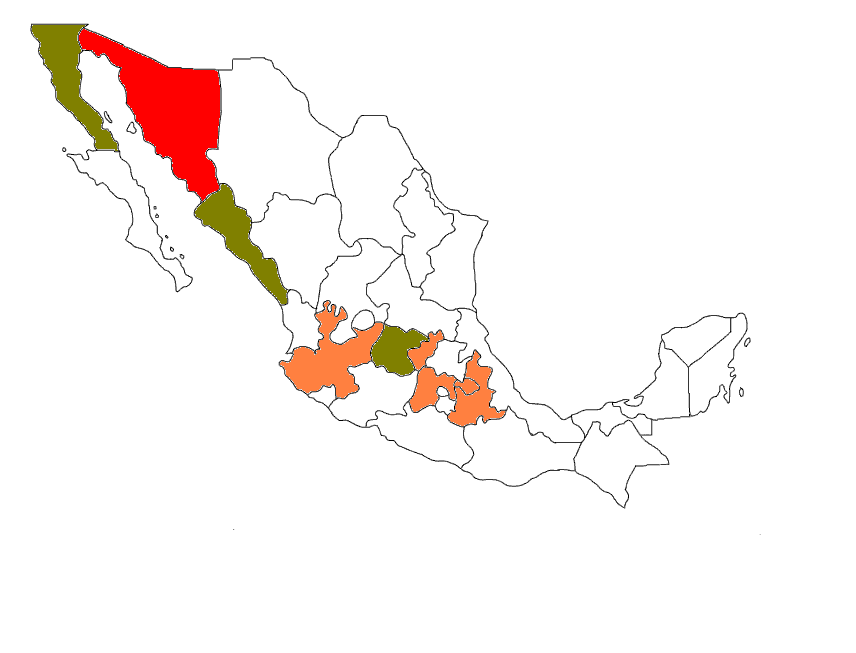 WHEAT
1
2
3
5
7
4
6
8
9
1: B.C.
2: Sonora
3: Sinaloa
4: Jalisco
5: Guanajuato
6: Edo. México
7: Querétaro
8: Tlaxcala
9: Puebla
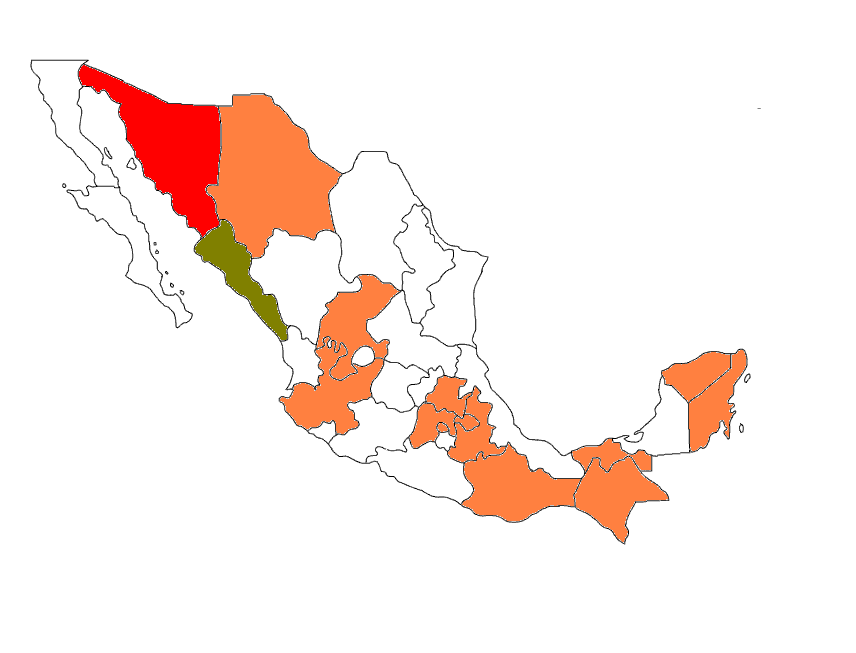 MAIZE
1
3
2
5
14
7
4
1: Sonora
2: Sinaloa
3: Chihuahua
4: Jalisco
5: Zacatecas
6: Edo. México
7: Hidalgo
8: D.F.
9: Tlaxcala
10: Puebla
11: Oaxaca
12: Chiapas
13: Tabasco
14: Yucatán
15: Quintana Roo
15
6
9
8
10
13
11
12
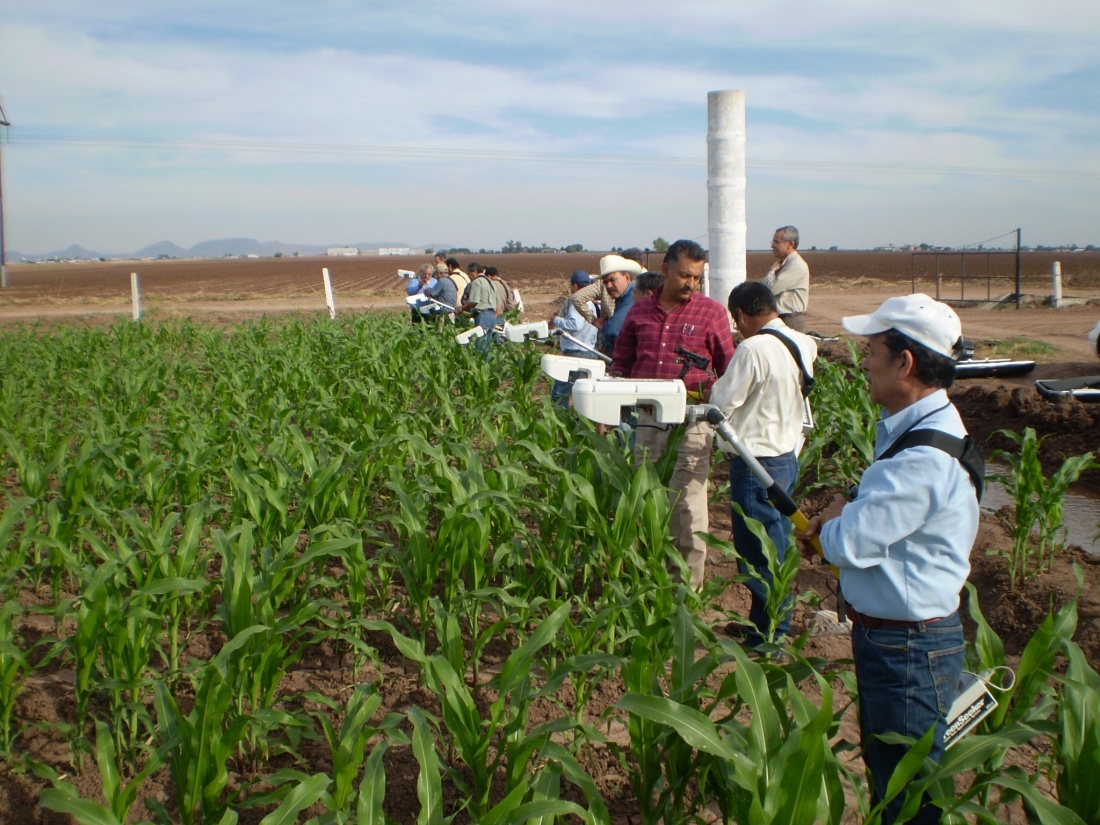 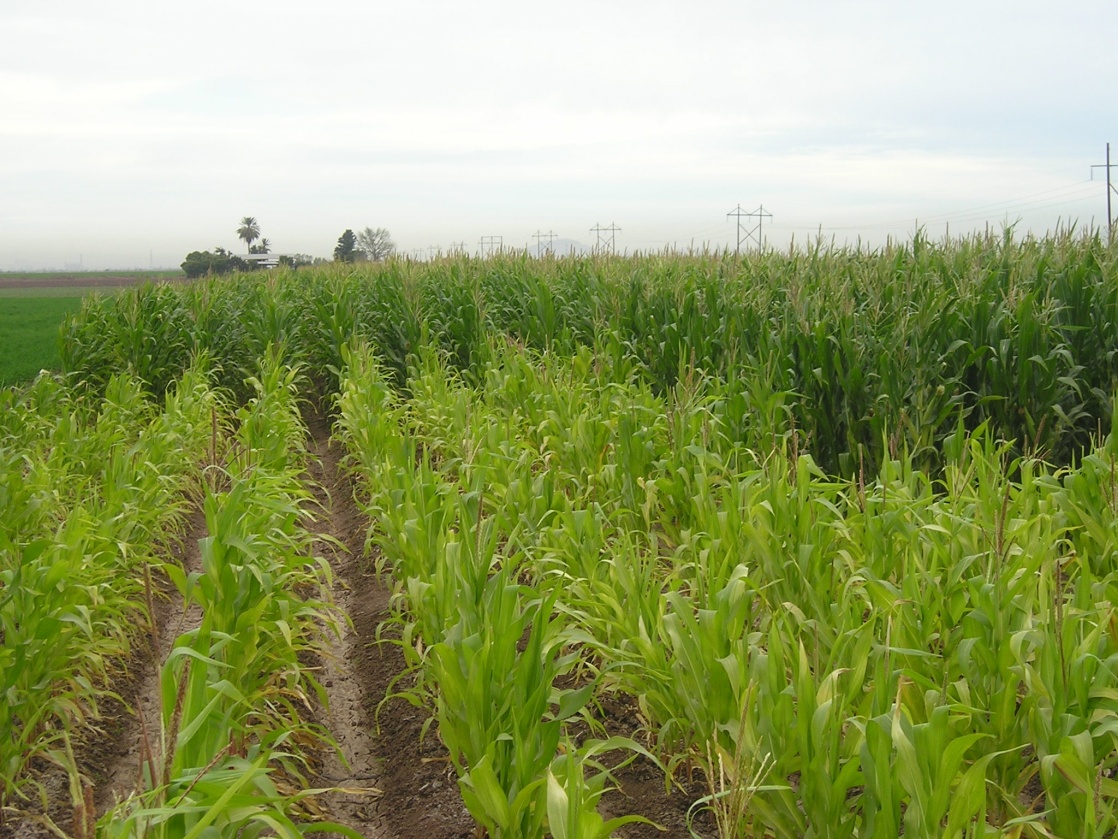 GreenSeeker in Maize
Ten nitrogen experiments over four years
Treatment              Preplant N (kg/ha)            Starter N (kg/ha)     Sidedress N (kg/ha) V6
1                                  0                                              0                                              0
2                                  200                                           0                                              0
3                                  0                                              40                                             0
4                                  0                                              40                                             30
5                                  0                                              40                                             60
6                                  0                                              40                                             90
7                                  0                                              40                                             120
8                                  0                                              40                                             150
9                                  0                                              40                                             180
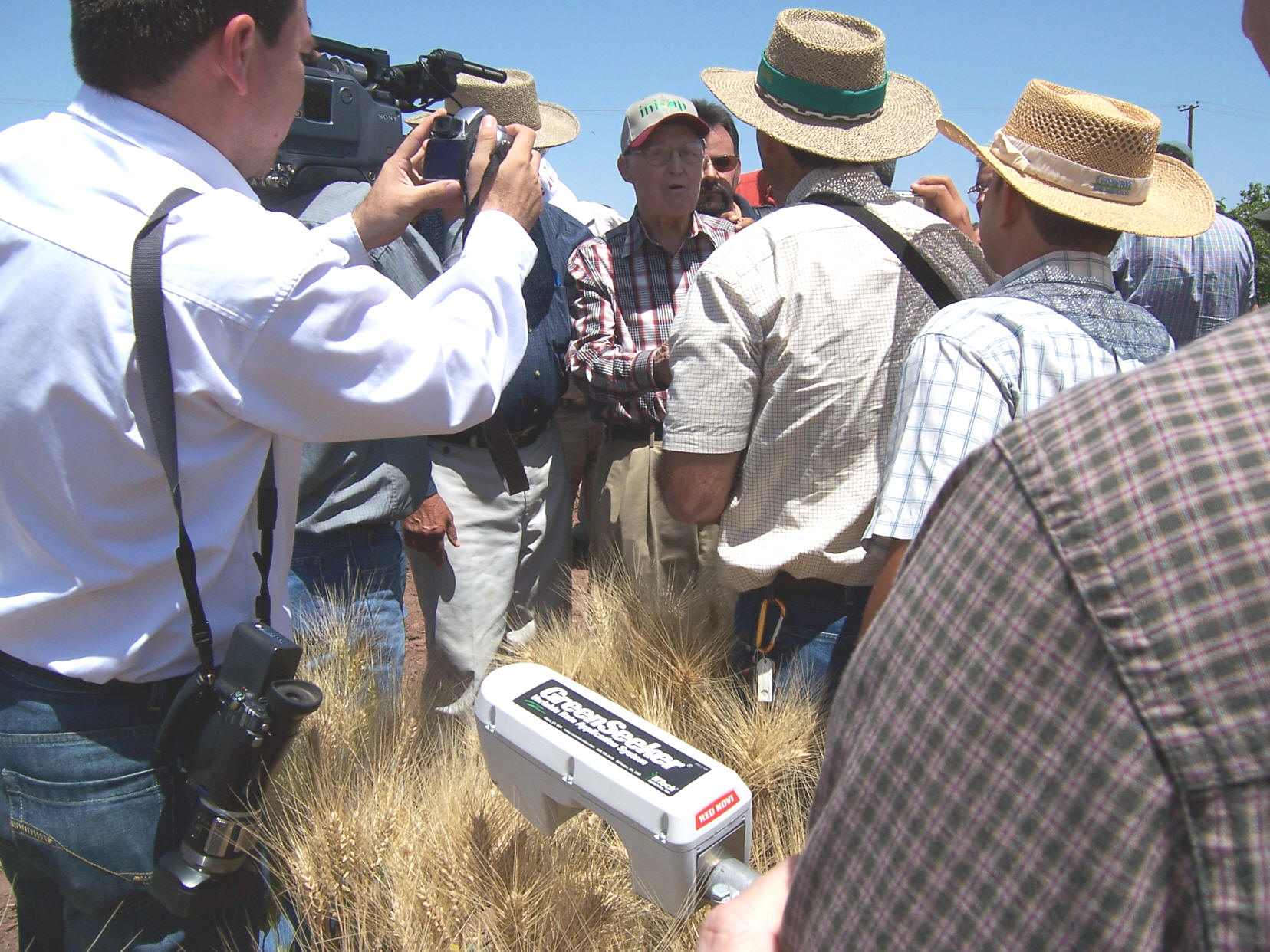 The late Dr. Norman Borlaug visits with reporters in a farmer field near Ciudad Obregon, Sonora, Mexico concerning the GreenSeeker N management approach that has now been used in the Yaqui Valley since 2002.  This due to pioneering efforts from Dr. Ivan Ortiz-Monasterio. Attending the field day and announcement included a reporter from the Wall Street Journal, and many press representatives from various regions in Mexico.
Sensor Training, Ciudad Obregon, Mexico,
Ivan Ortiz-Monasterio, CIMMYT